Educadora de Párvulos: Verónica Rodríguez
Kínder y Pre kínder
Escuela Pedro Antonio Tejos
OA 3 Lenguaje verbal
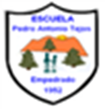 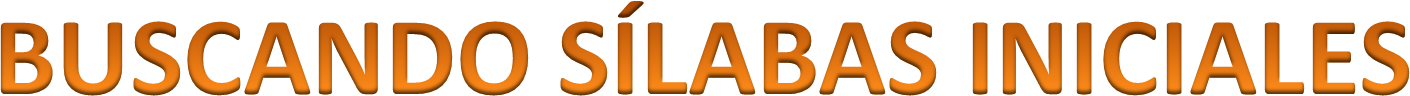 MU
MI
MO
MA
ME
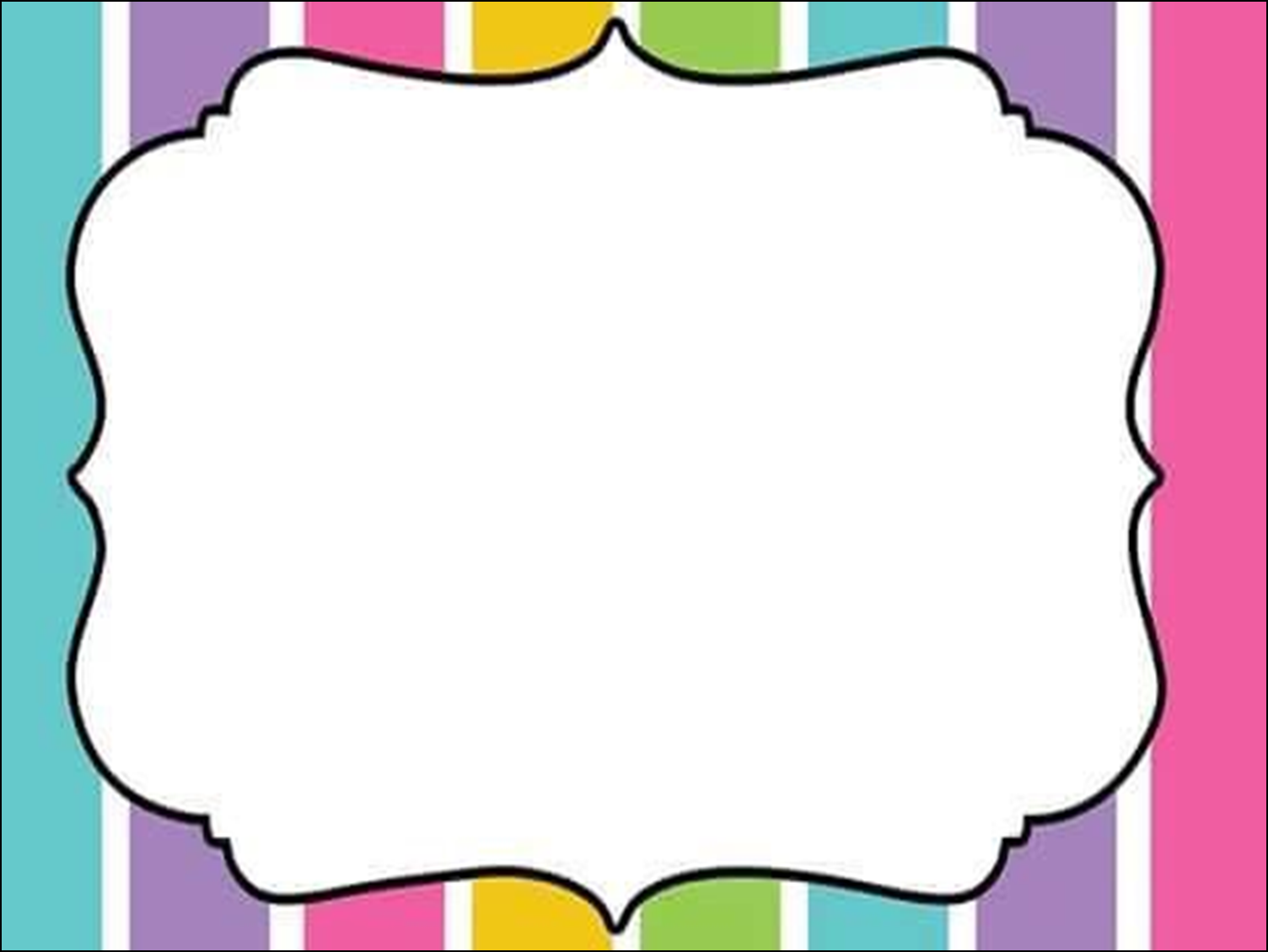 Hoy conoceremos las sílabas iniciales:
  MA – ME – MI – MO – MU.

Encontrarás en cada lámina, diferentes objetos que comienzan con éstos sonidos.
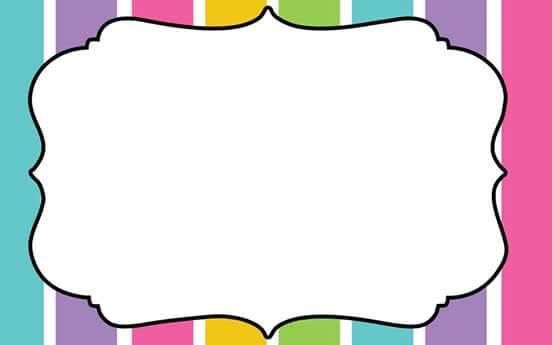 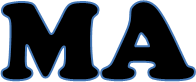 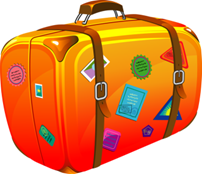 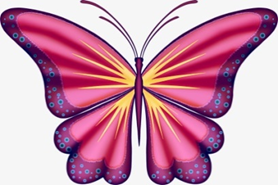 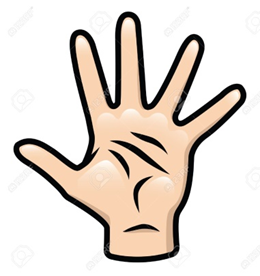 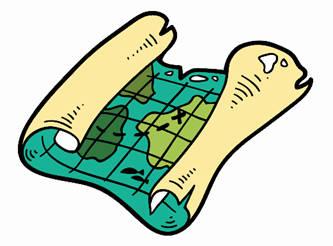 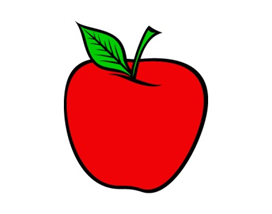 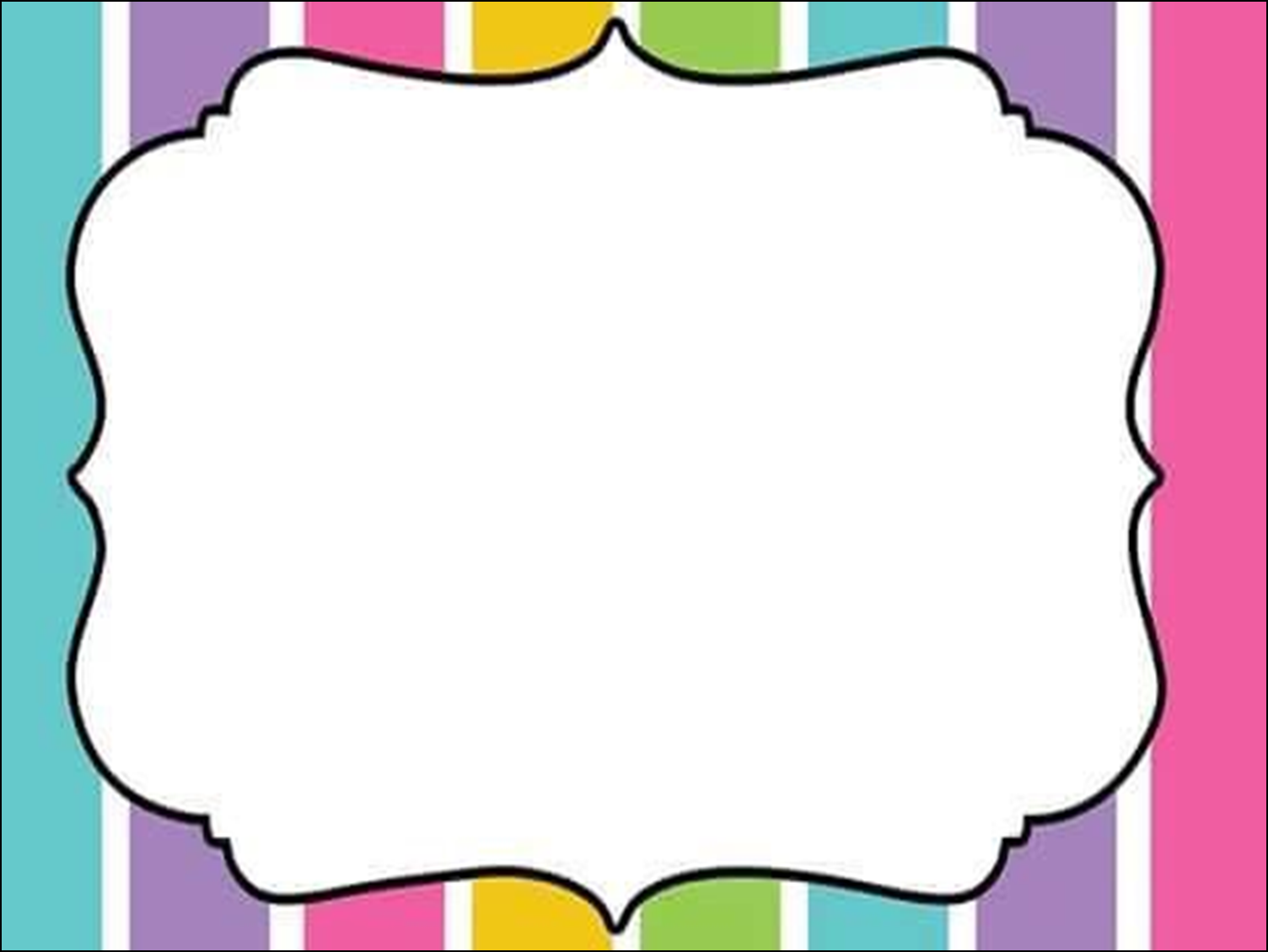 ME
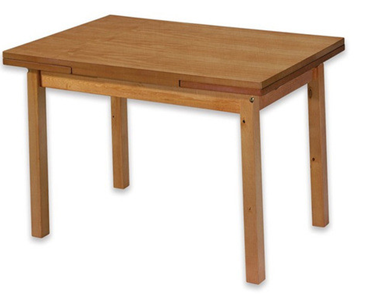 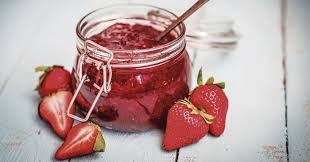 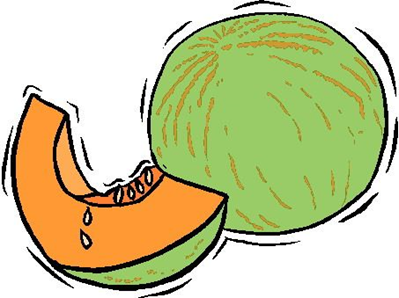 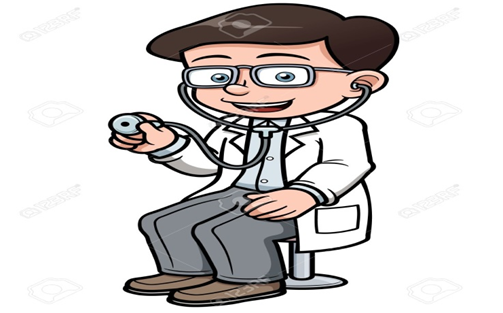 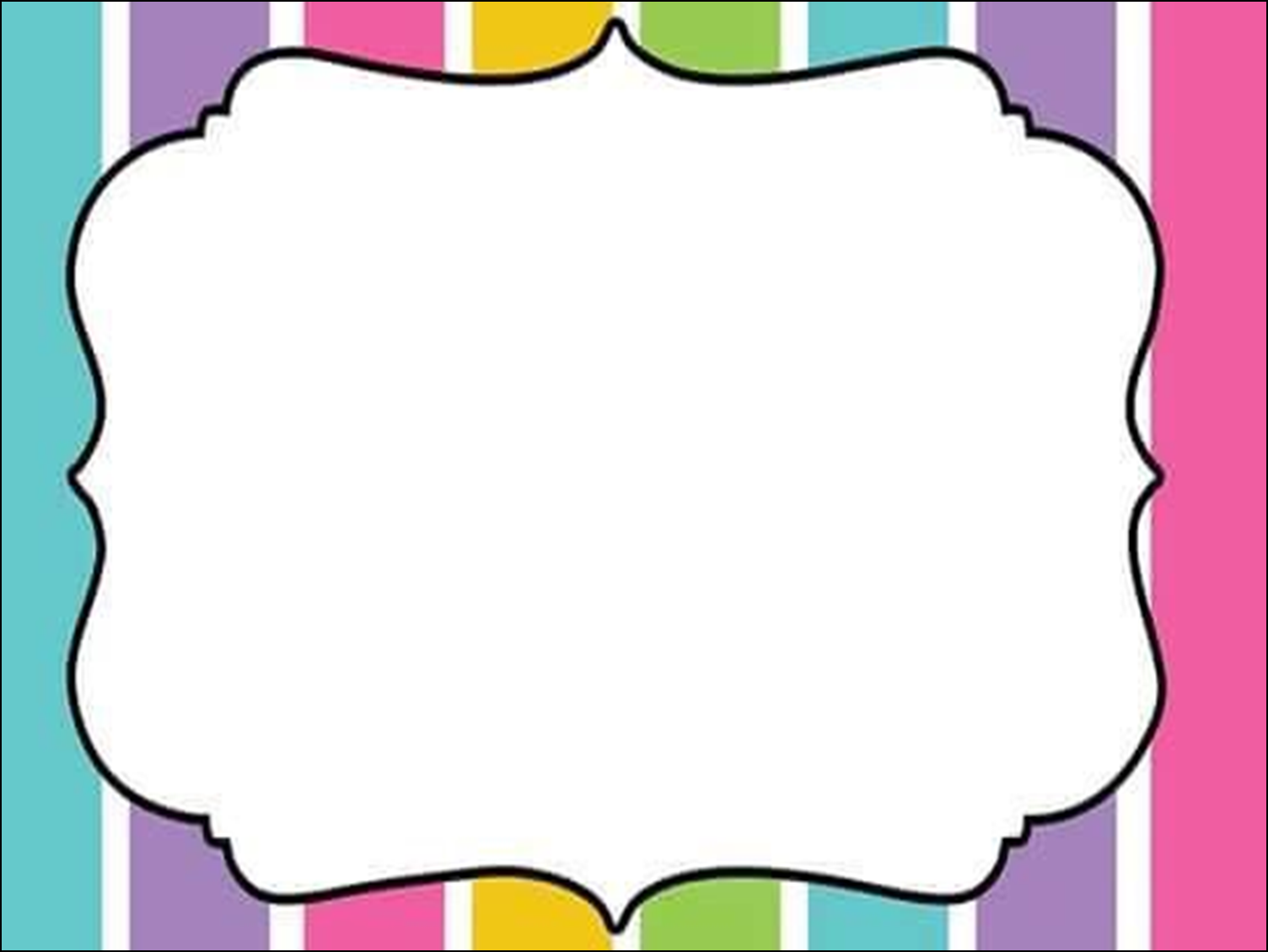 MI
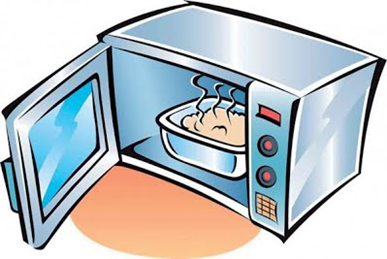 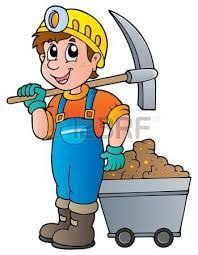 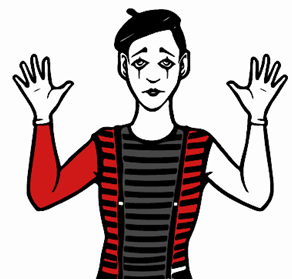 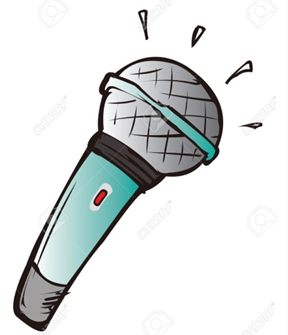 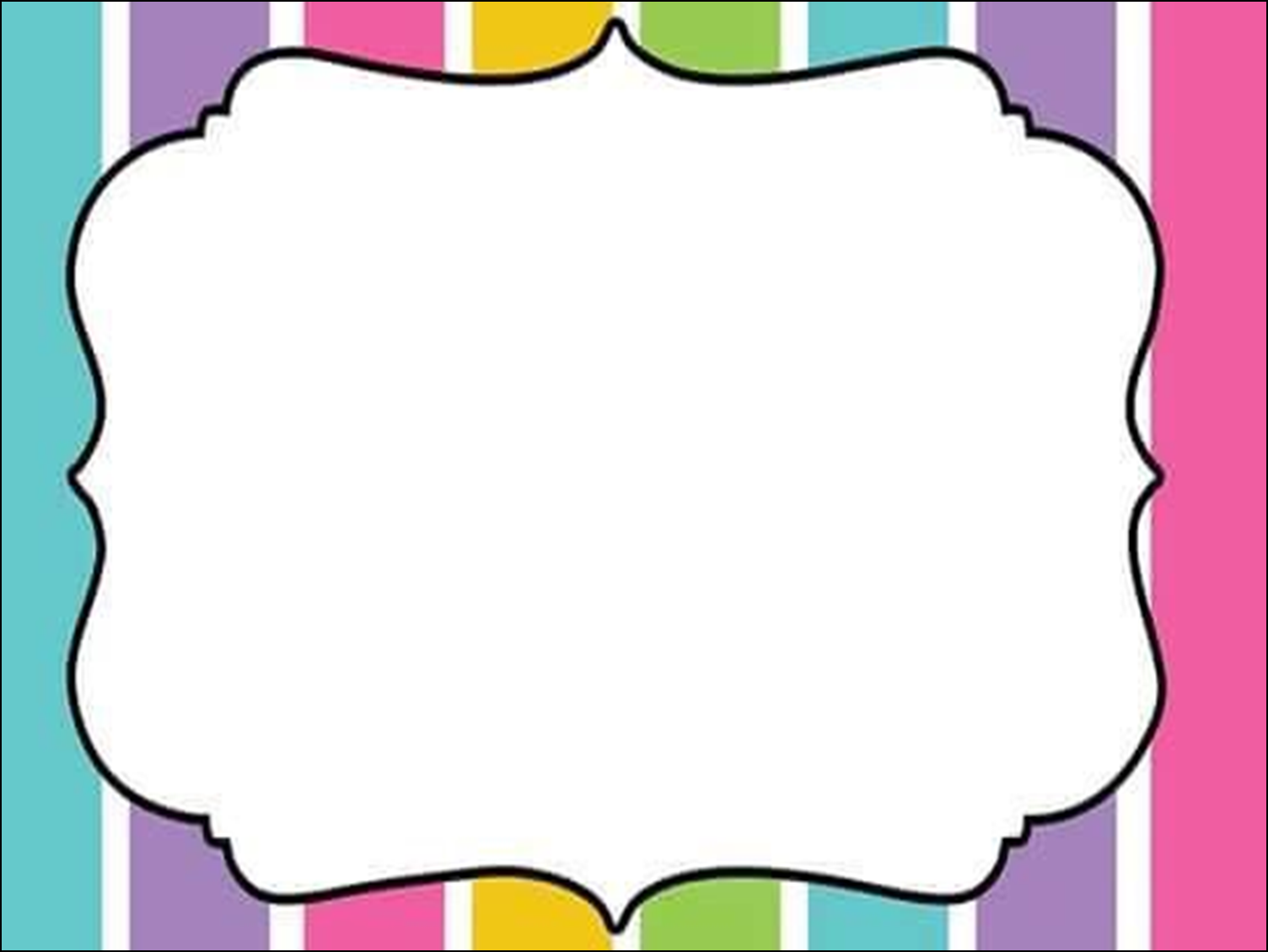 MO
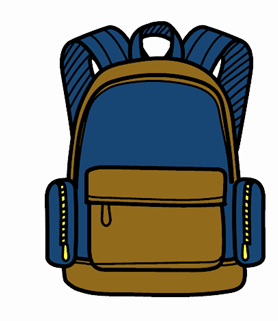 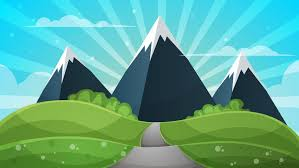 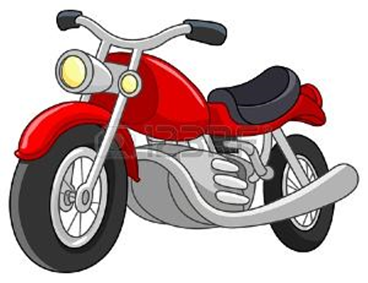 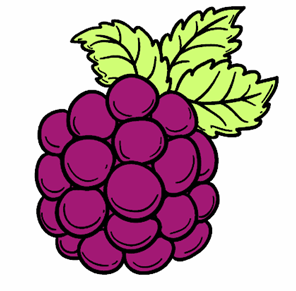 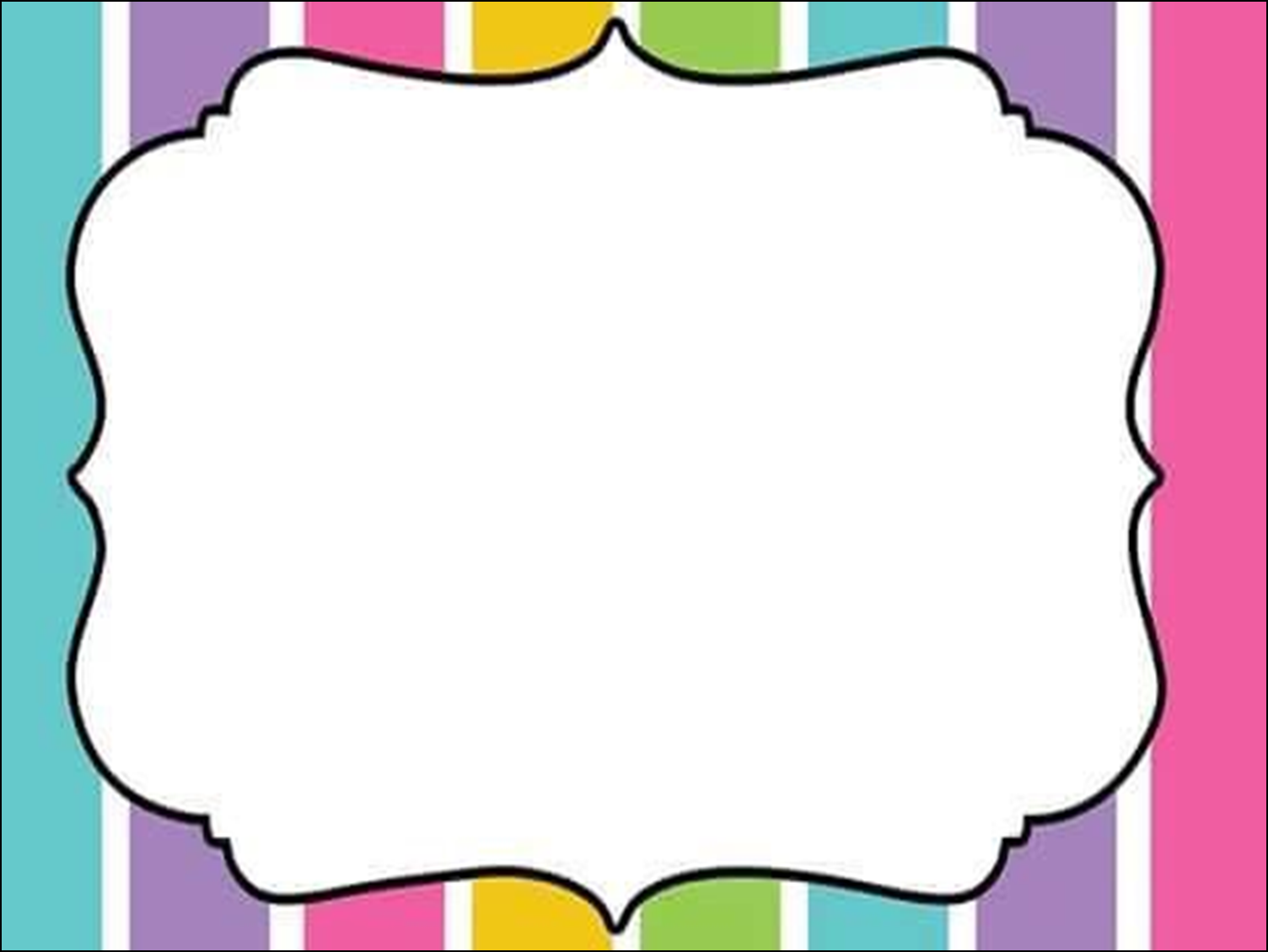 MU
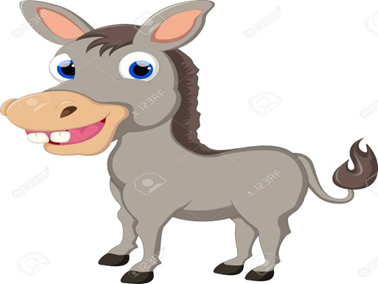 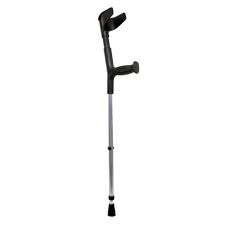 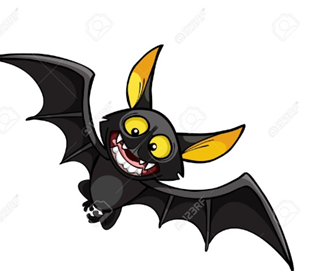 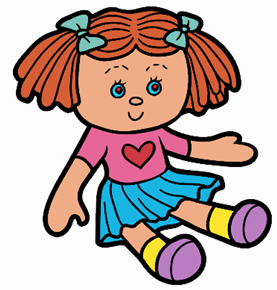